Практичне  спрямування  методичної  роботи  для  формування  обдарованого  учня  через  самоосвіту  вчителя  в умовах  інноваційної  школи
Доповідач: Чайковська І.Я.
Чайковська Ірина Яківна, заступник директора з методичної роботи
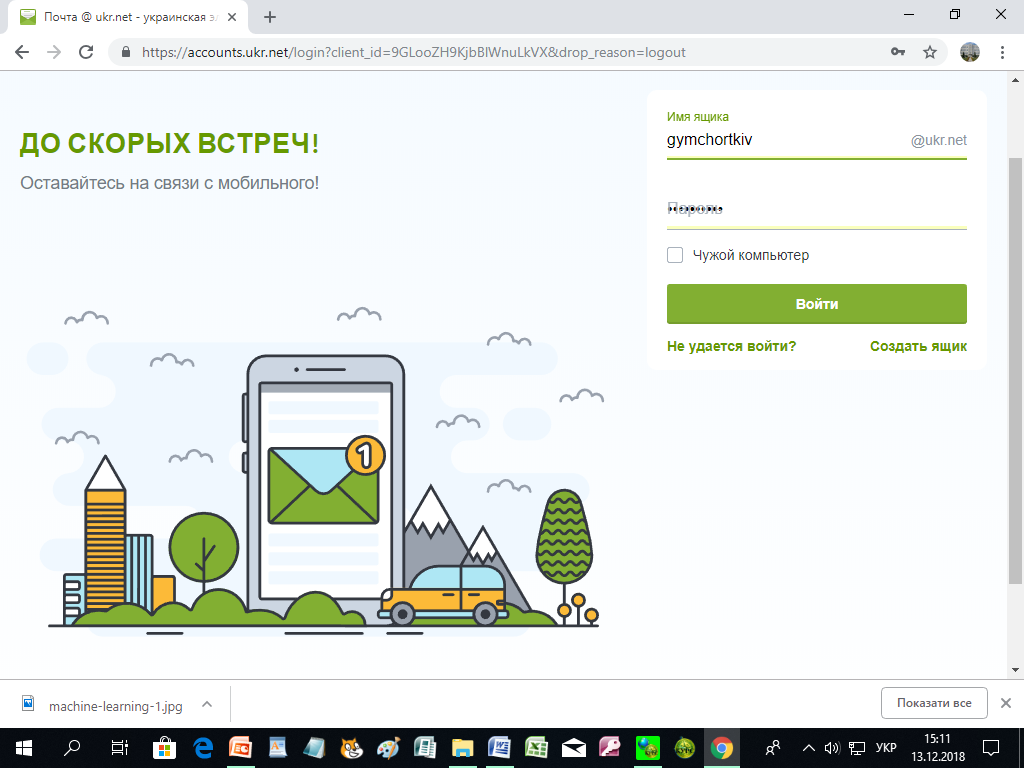 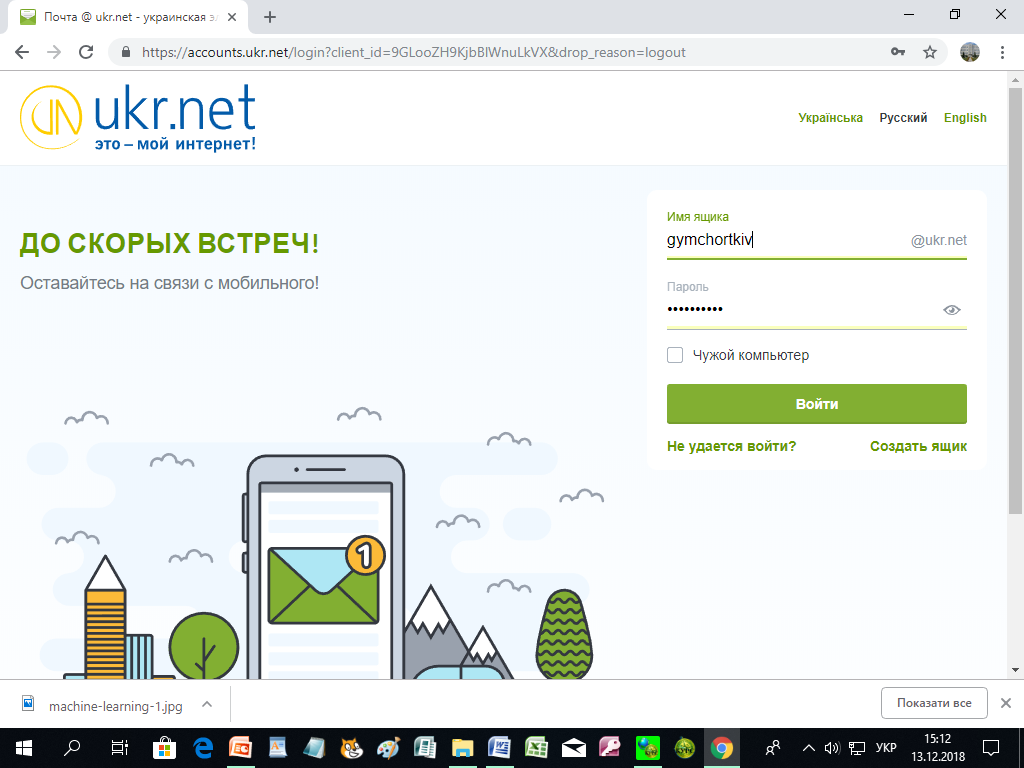 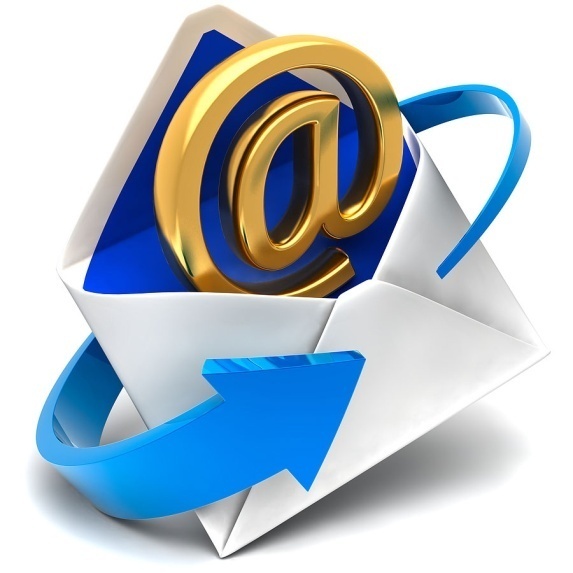 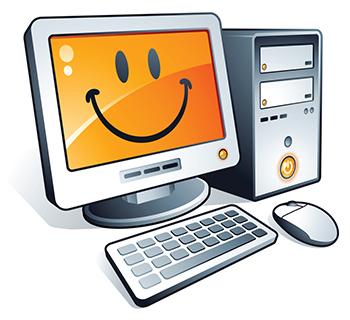 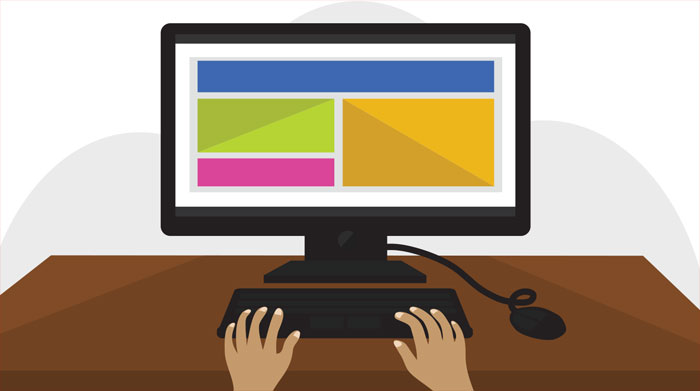 Чайковська Ірина Яківна, заступник директора з методичної роботи
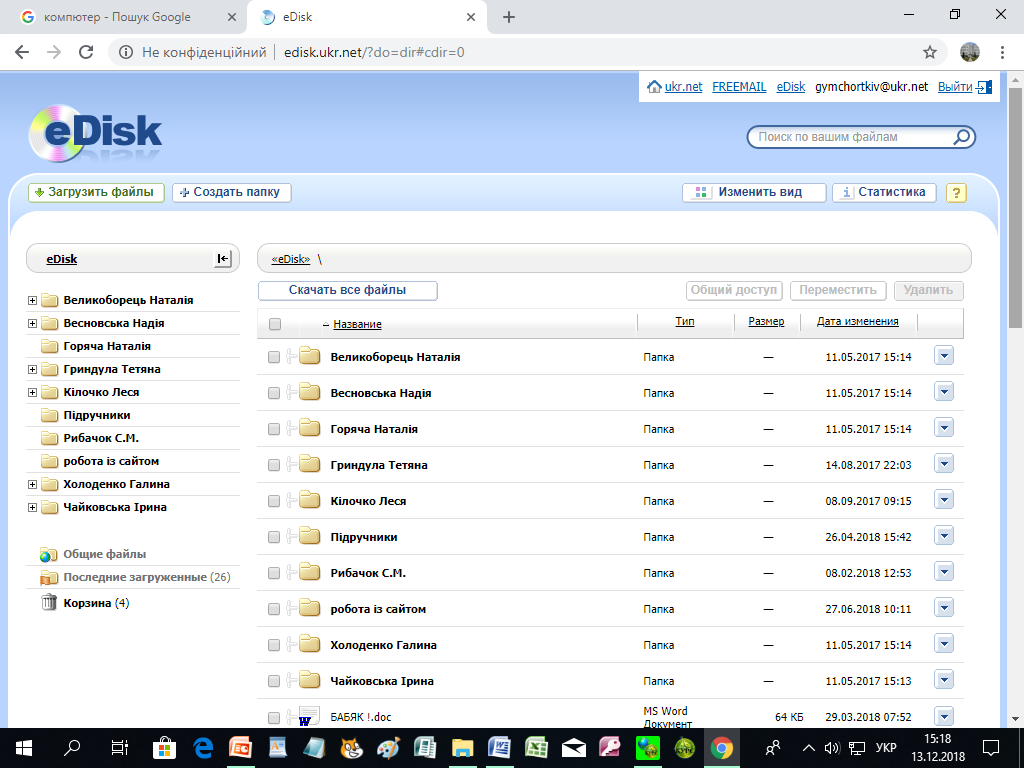 Чайковська Ірина Яківна, заступник директора з методичної роботи
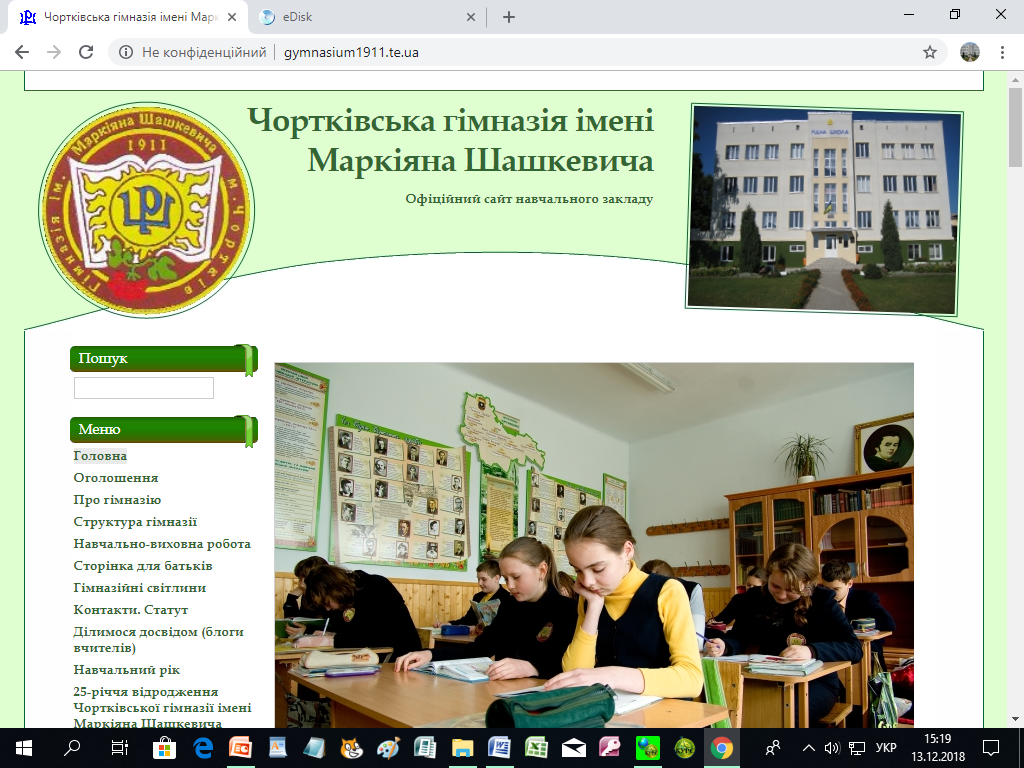 Чайковська Ірина Яківна, заступник директора з методичної роботи
Лютий 2012 рік
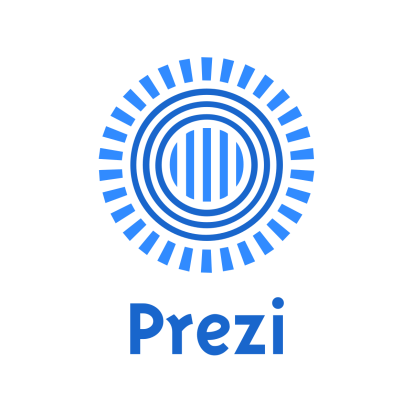 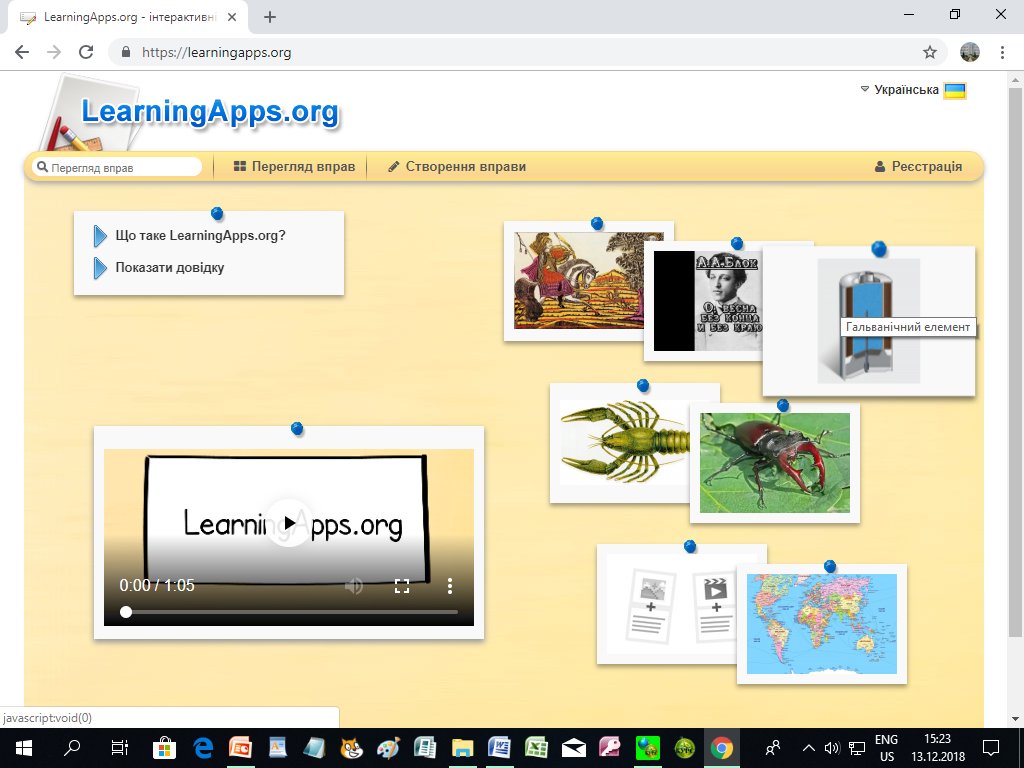 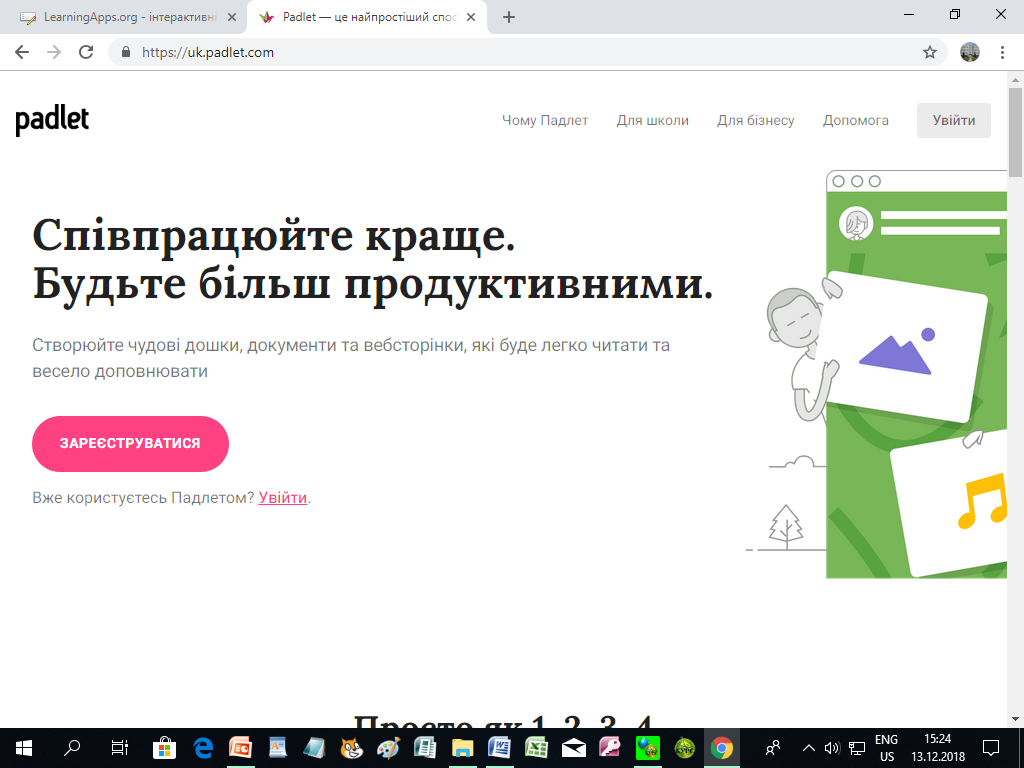 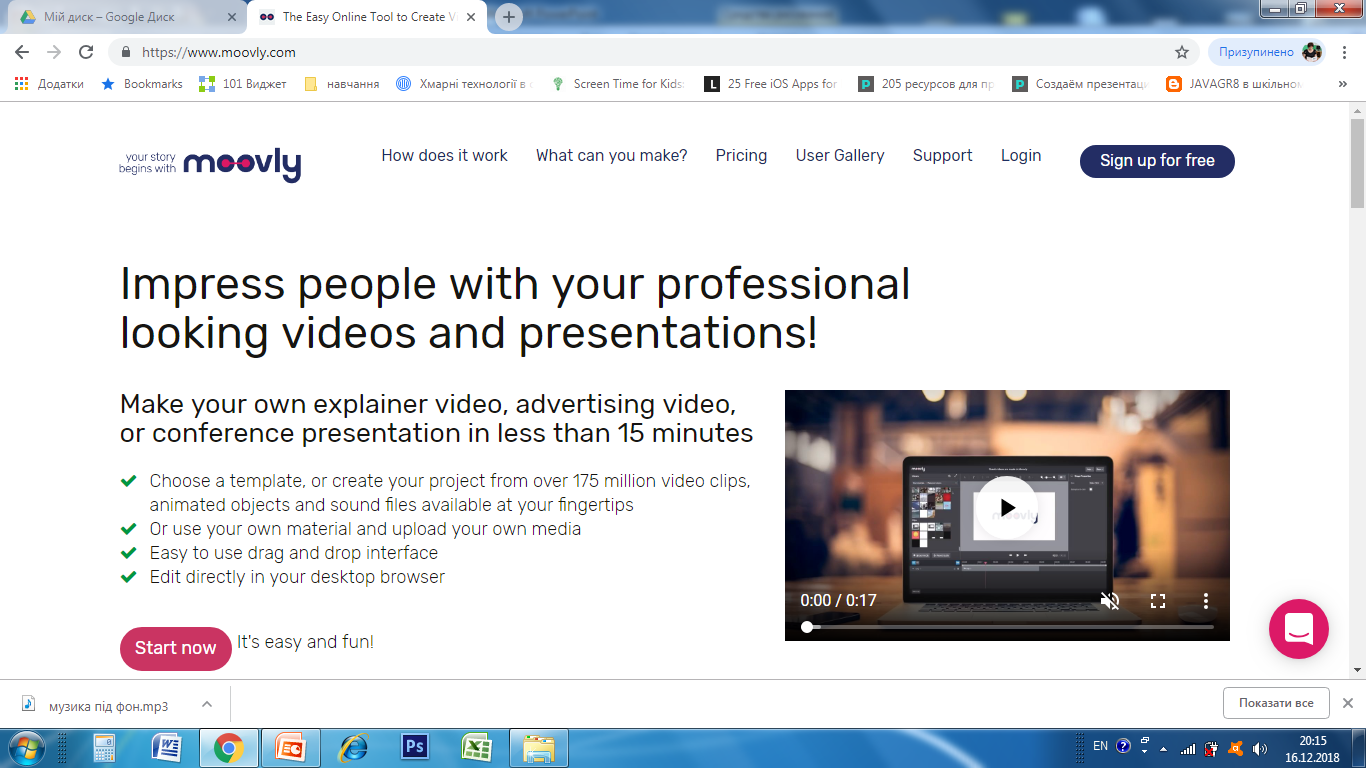 Скрайбінг
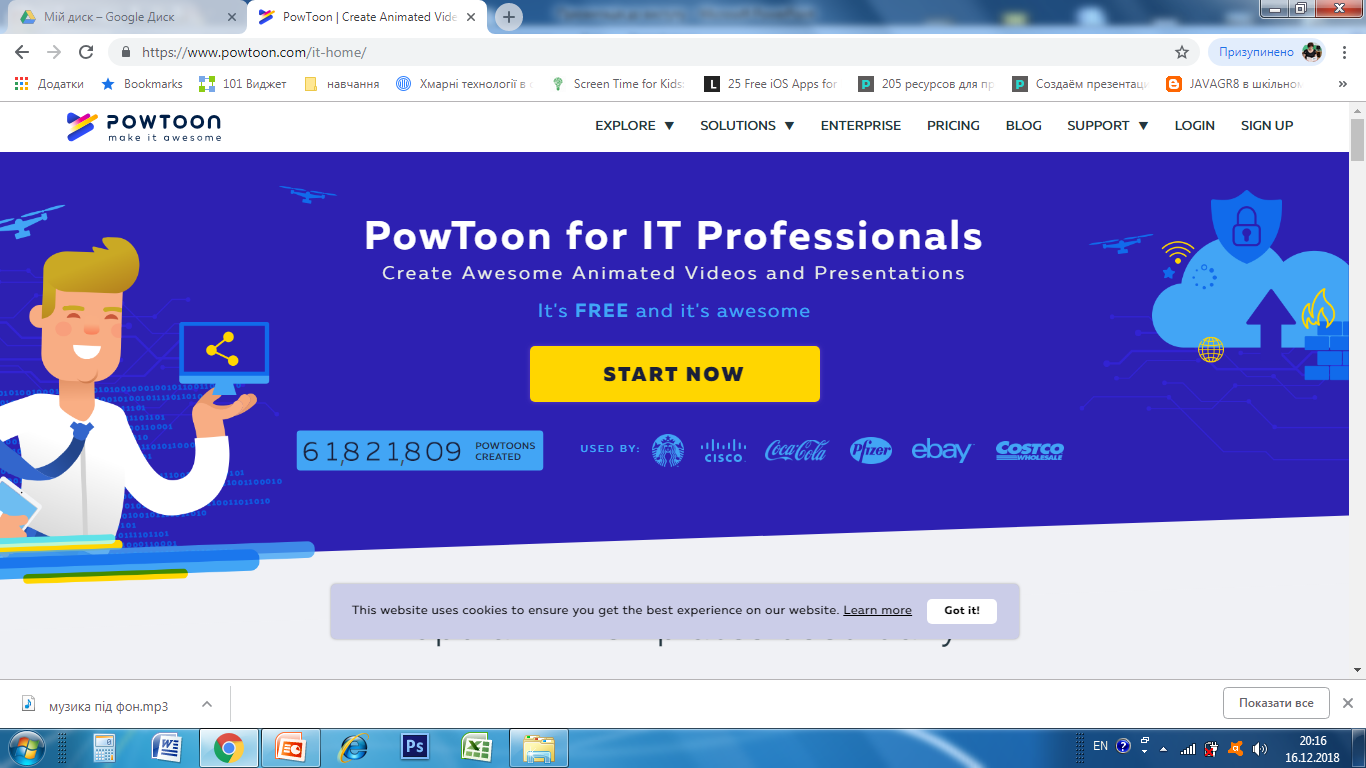 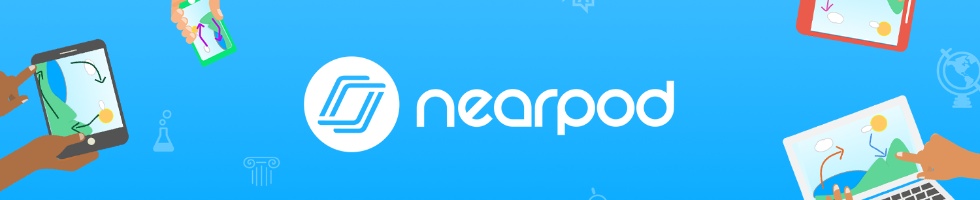 Лонгрід – довга стаття з інтерактивними елементами
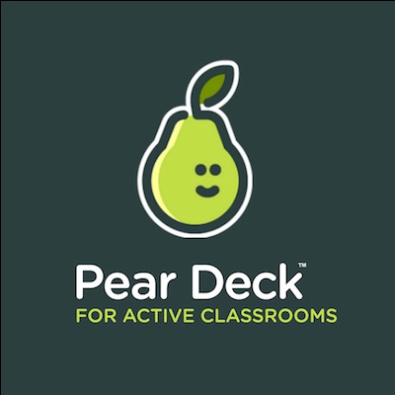 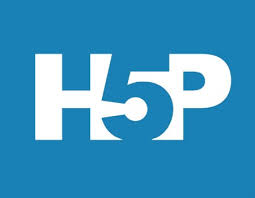 Створення інтерактивного контенту та інтерактивних вправ
readymag.com
creatavist.com
Чайковська Ірина Яківна, заступник директора з методичної роботи
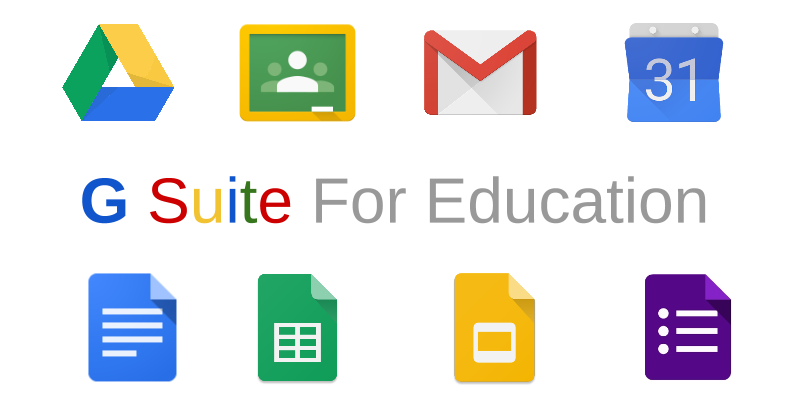 Чайковська Ірина Яківна, заступник директора з методичної роботи
Звітність
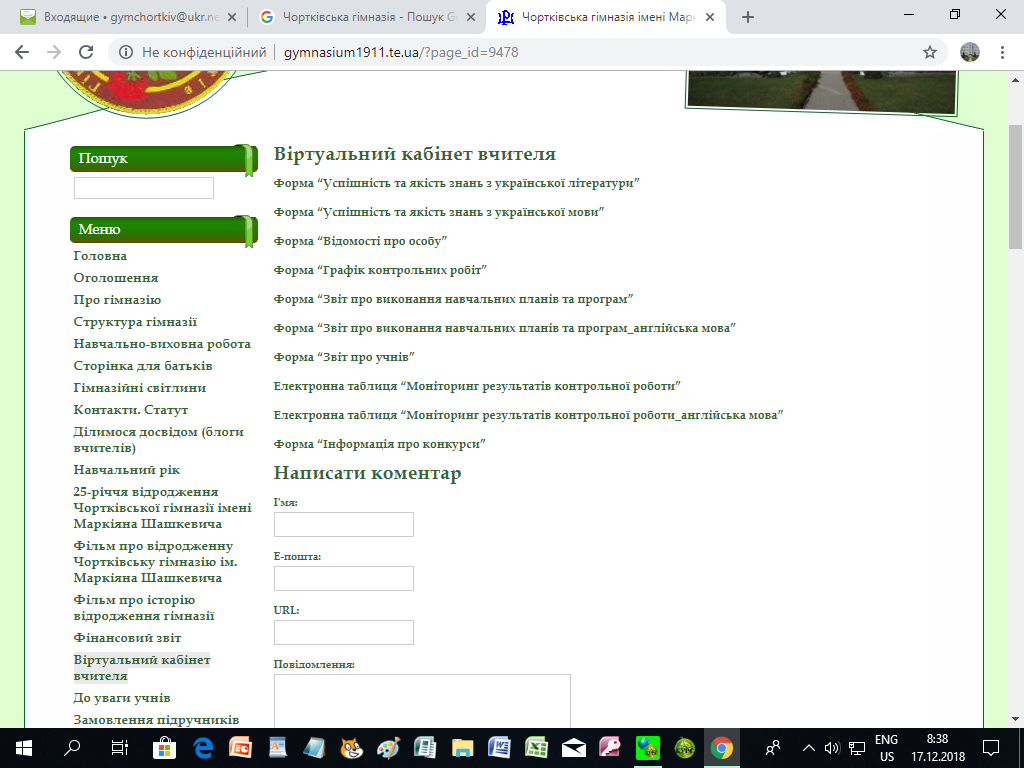 Чайковська Ірина Яківна, заступник директора з методичної роботи
Звітність методичних комісій
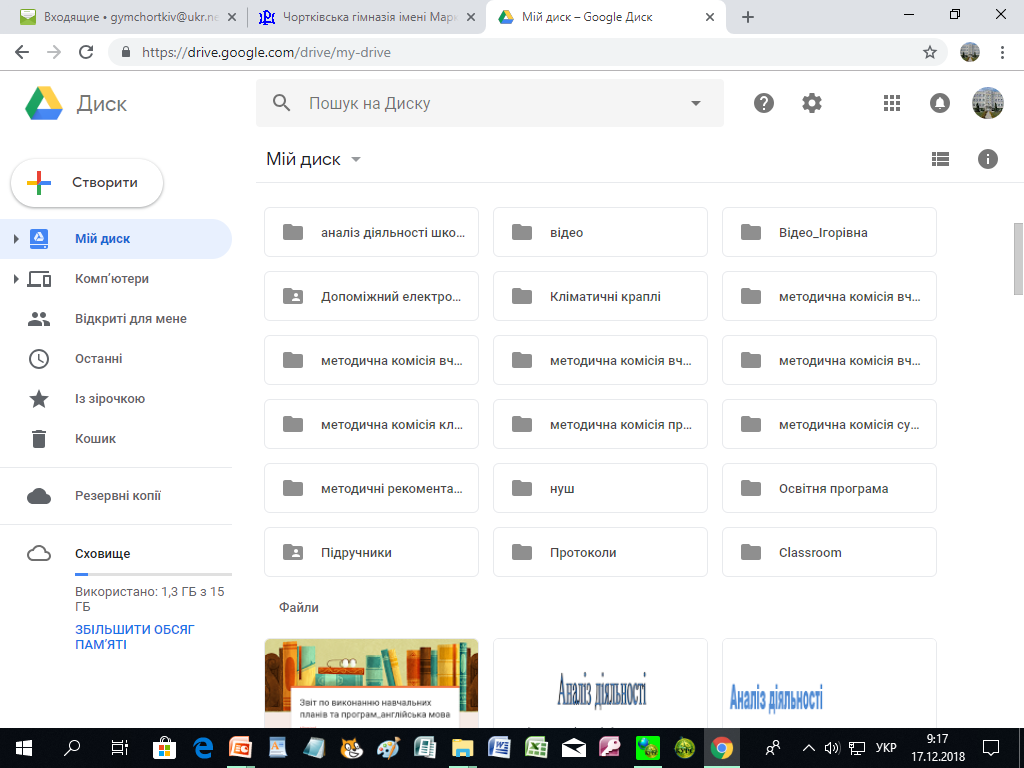 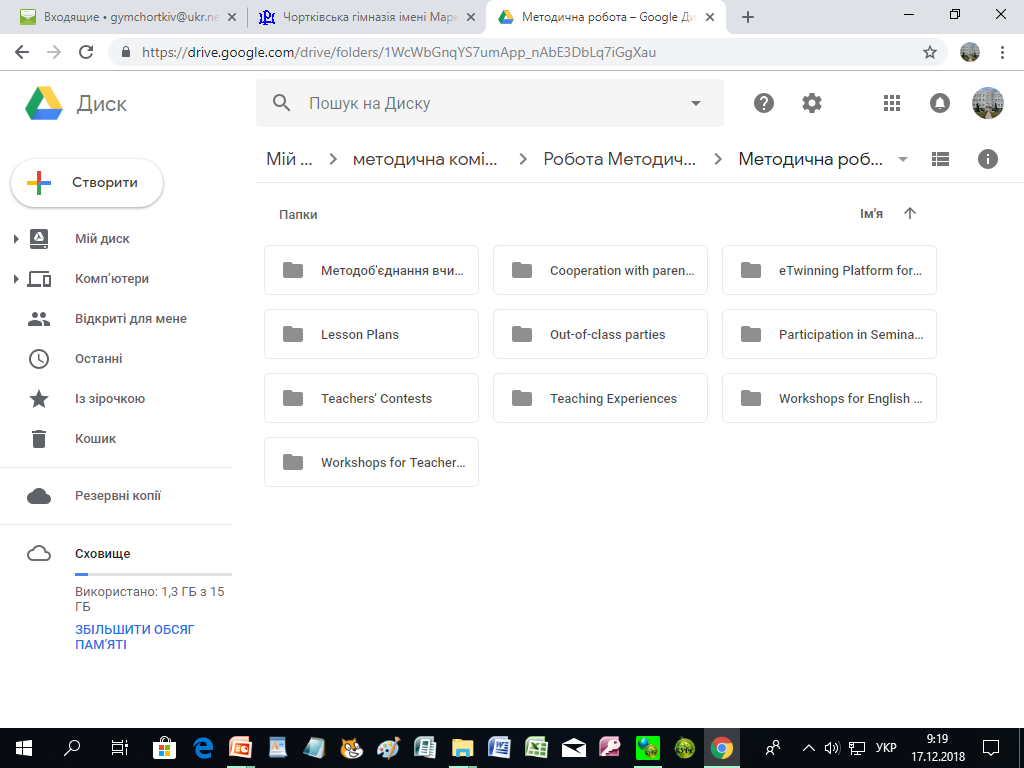 Чайковська Ірина Яківна, заступник директора з методичної роботи
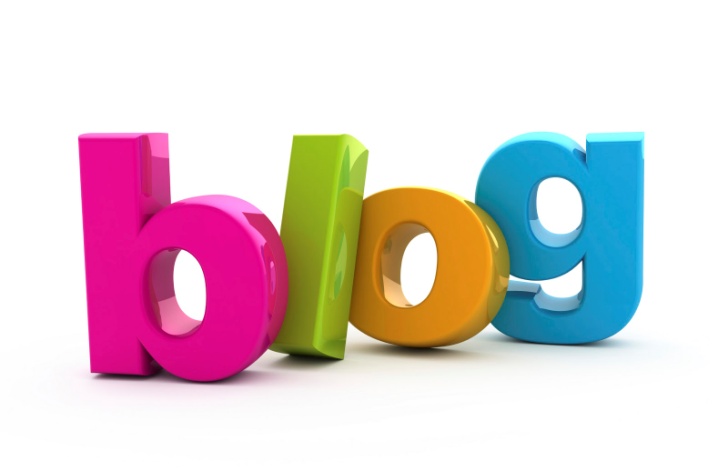 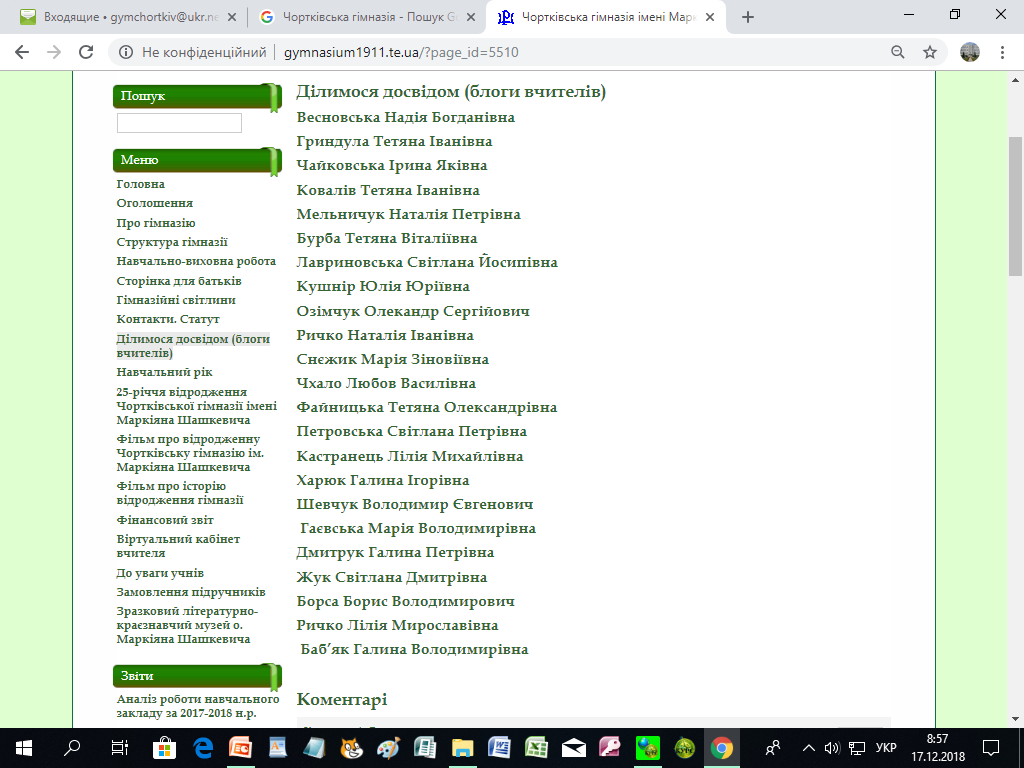 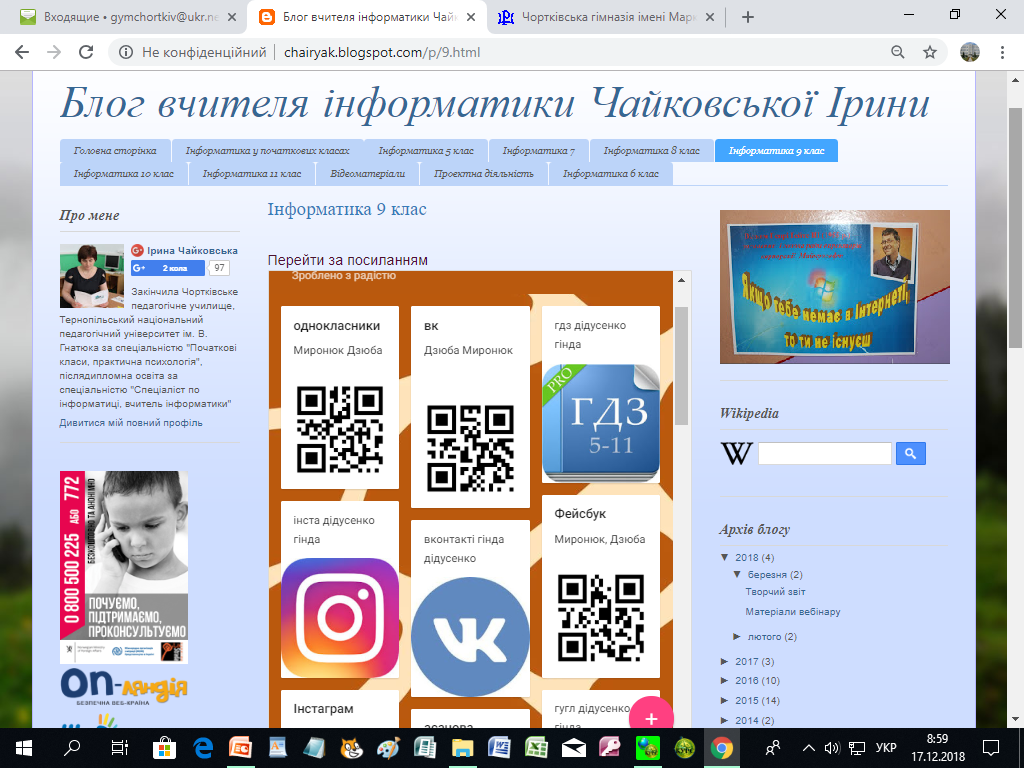 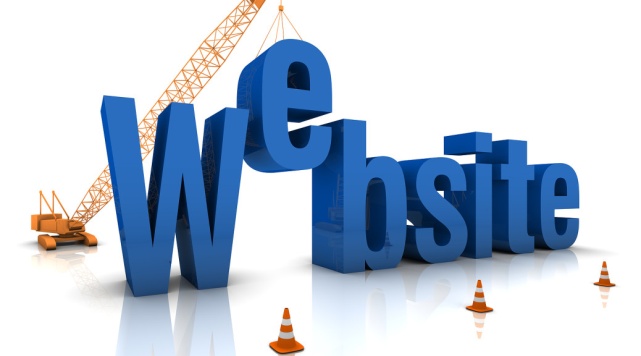 Чайковська Ірина Яківна, заступник директора з методичної роботи
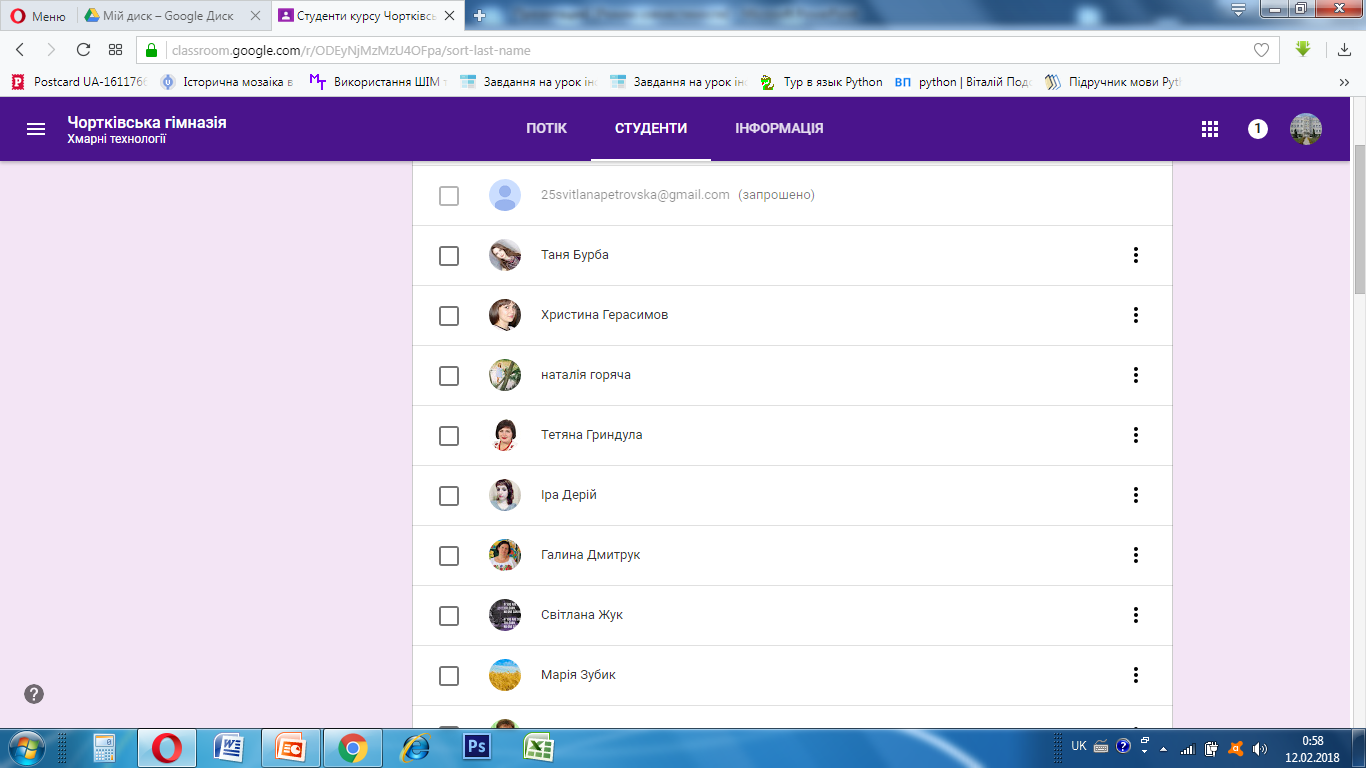 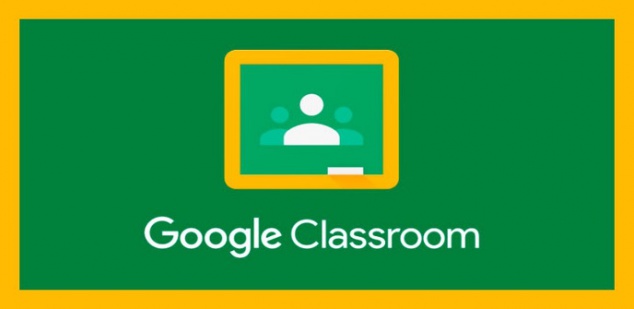 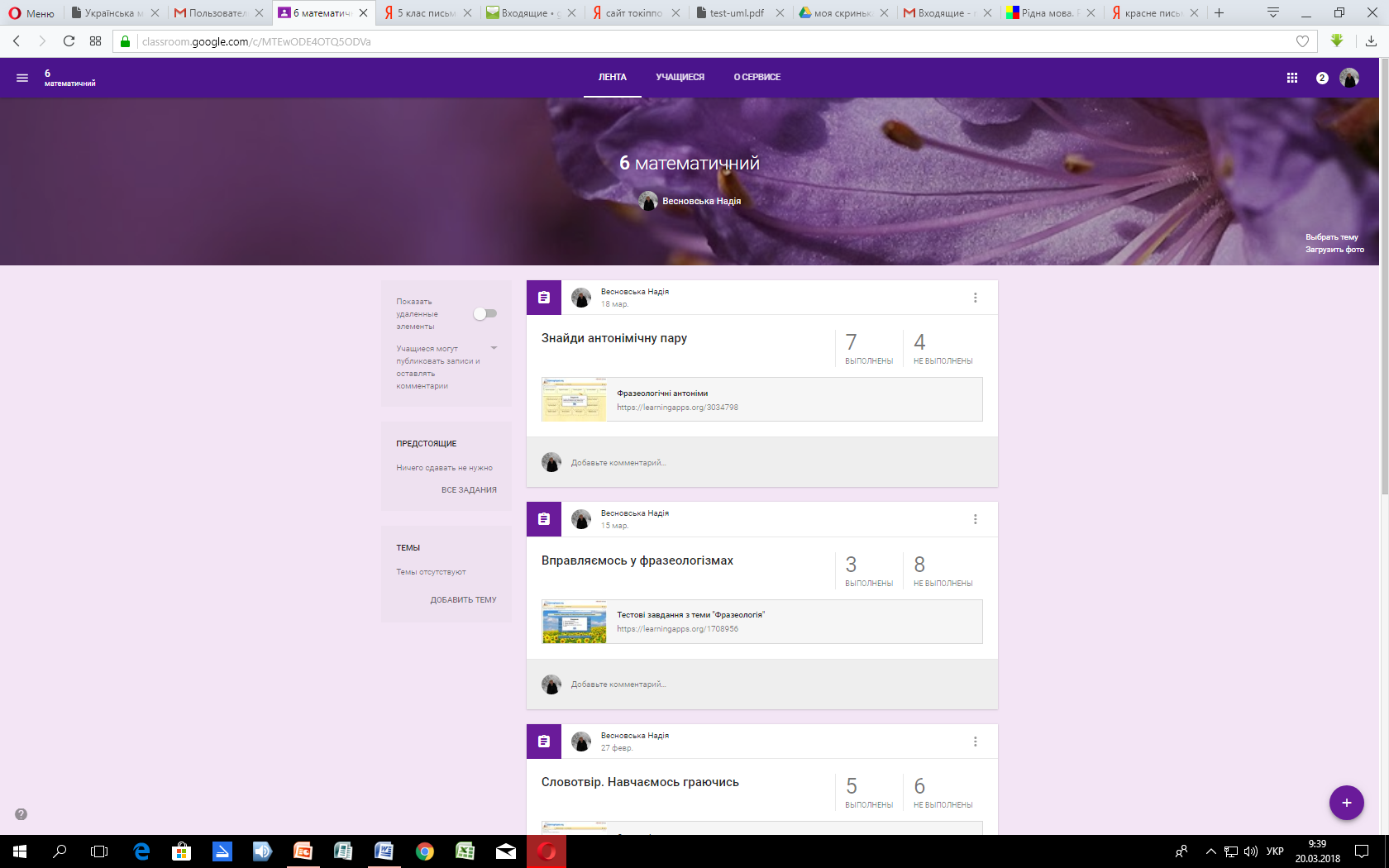 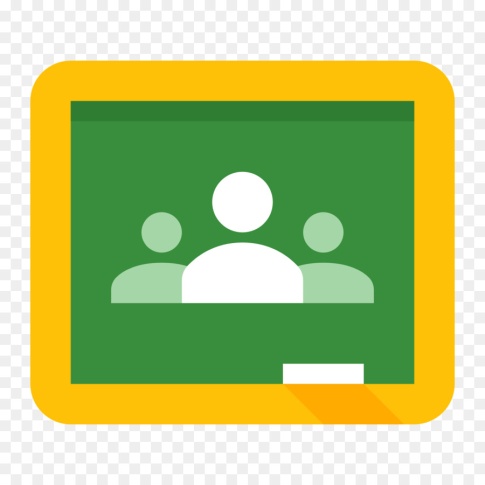 Чайковська Ірина Яківна, заступник директора з методичної роботи
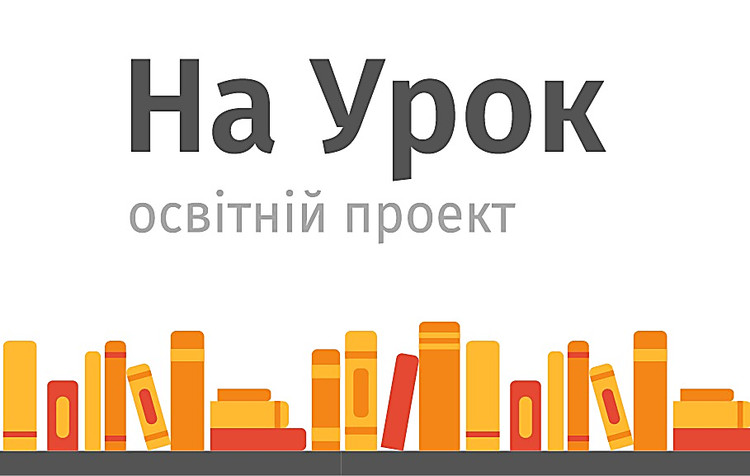 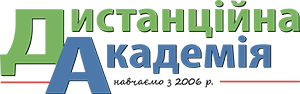 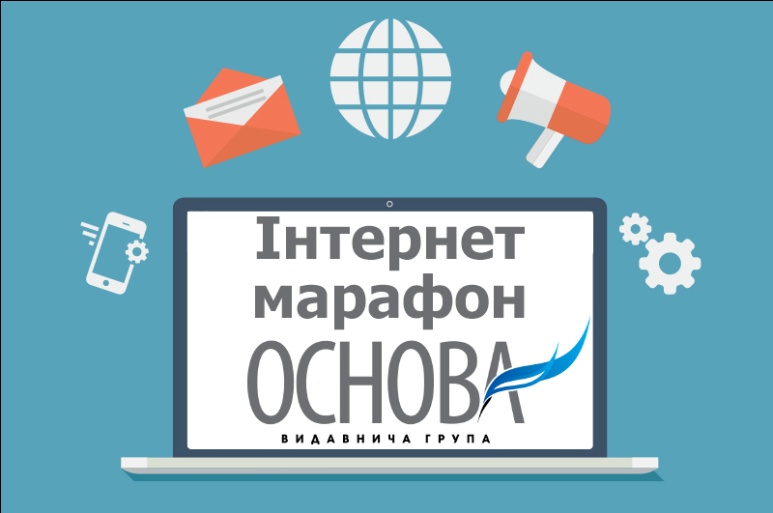 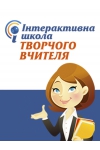 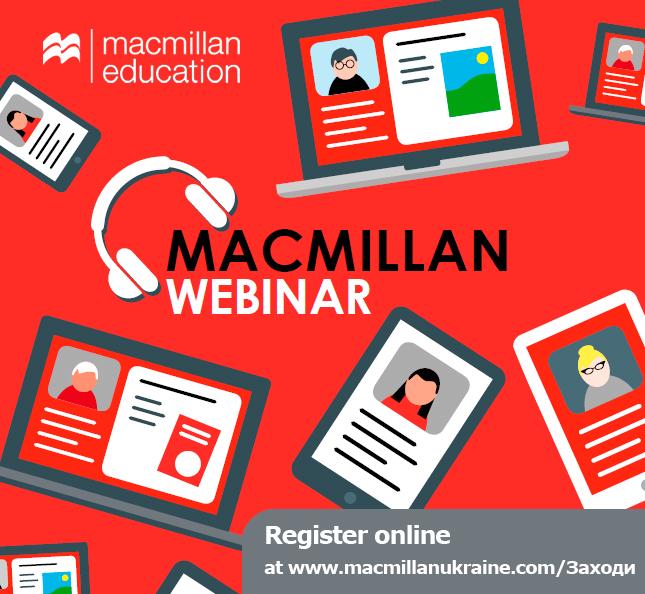 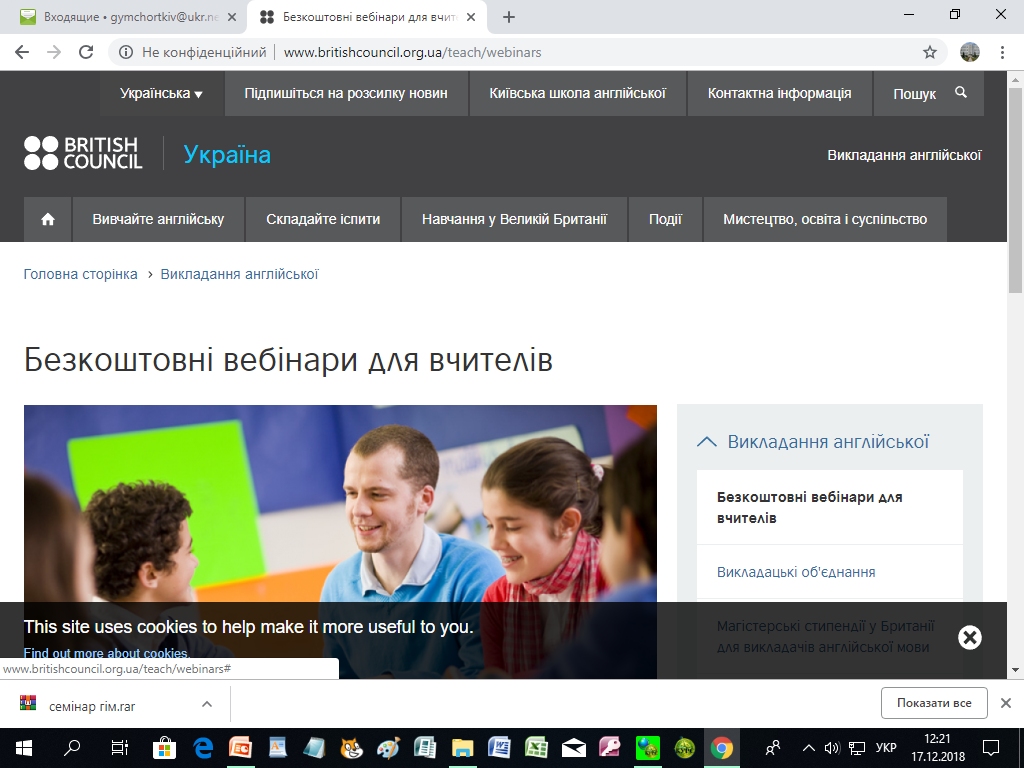 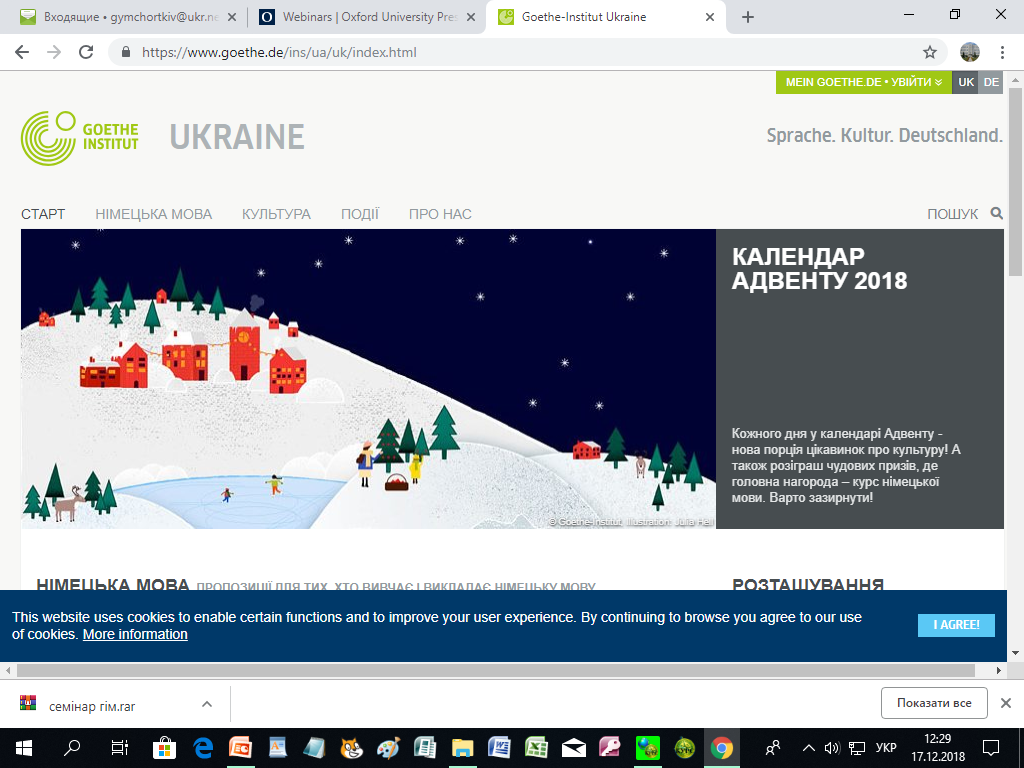 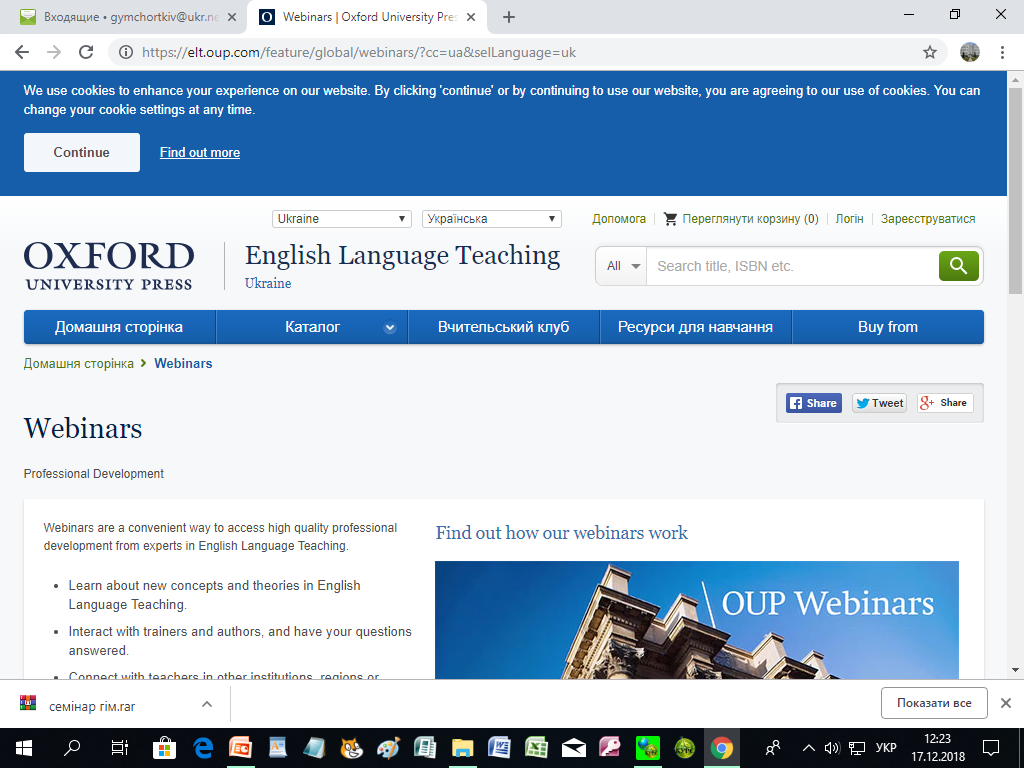 Чайковська Ірина Яківна, заступник директора з методичної роботи
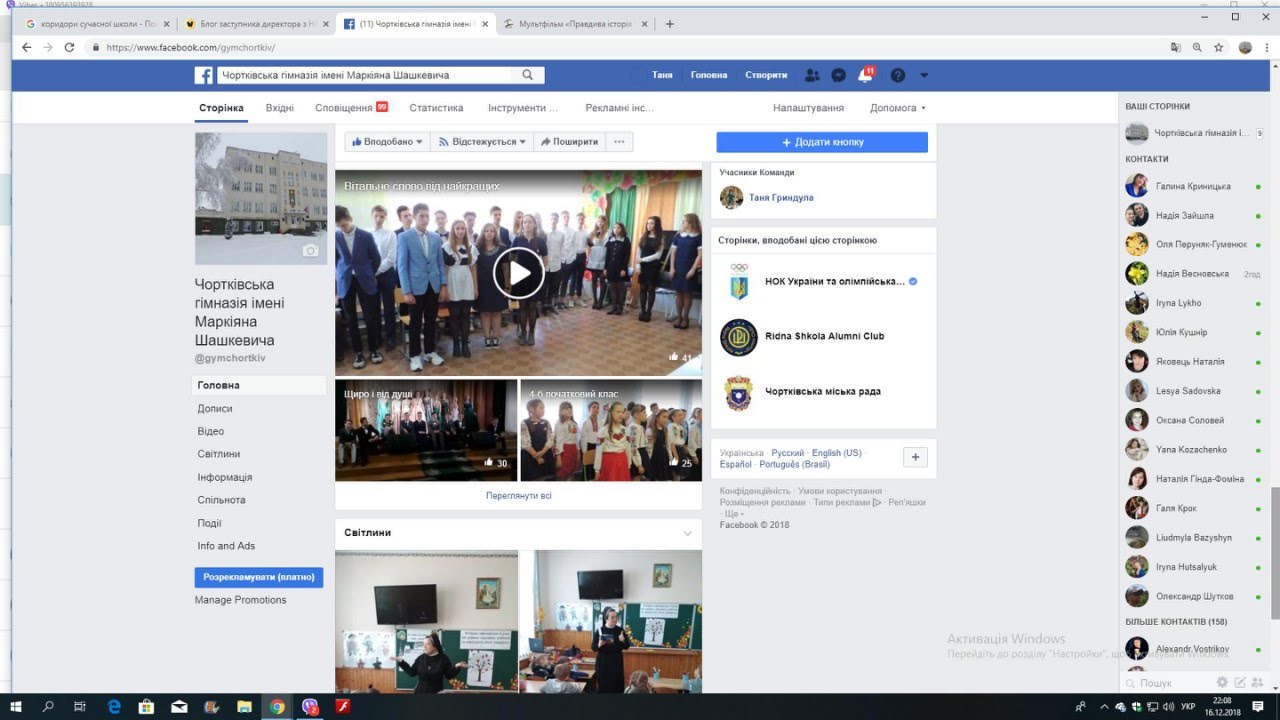 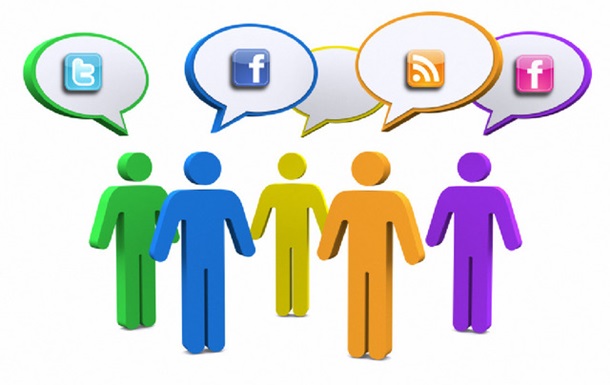 Адміністрація
Батьки
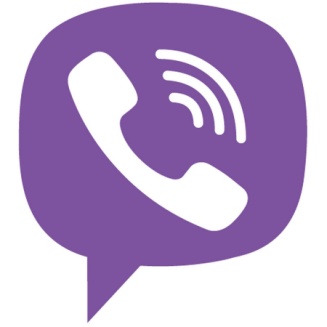 Класоводи, класні керівники
Вчителі гімназії
Чайковська Ірина Яківна, заступник директора з методичної роботи
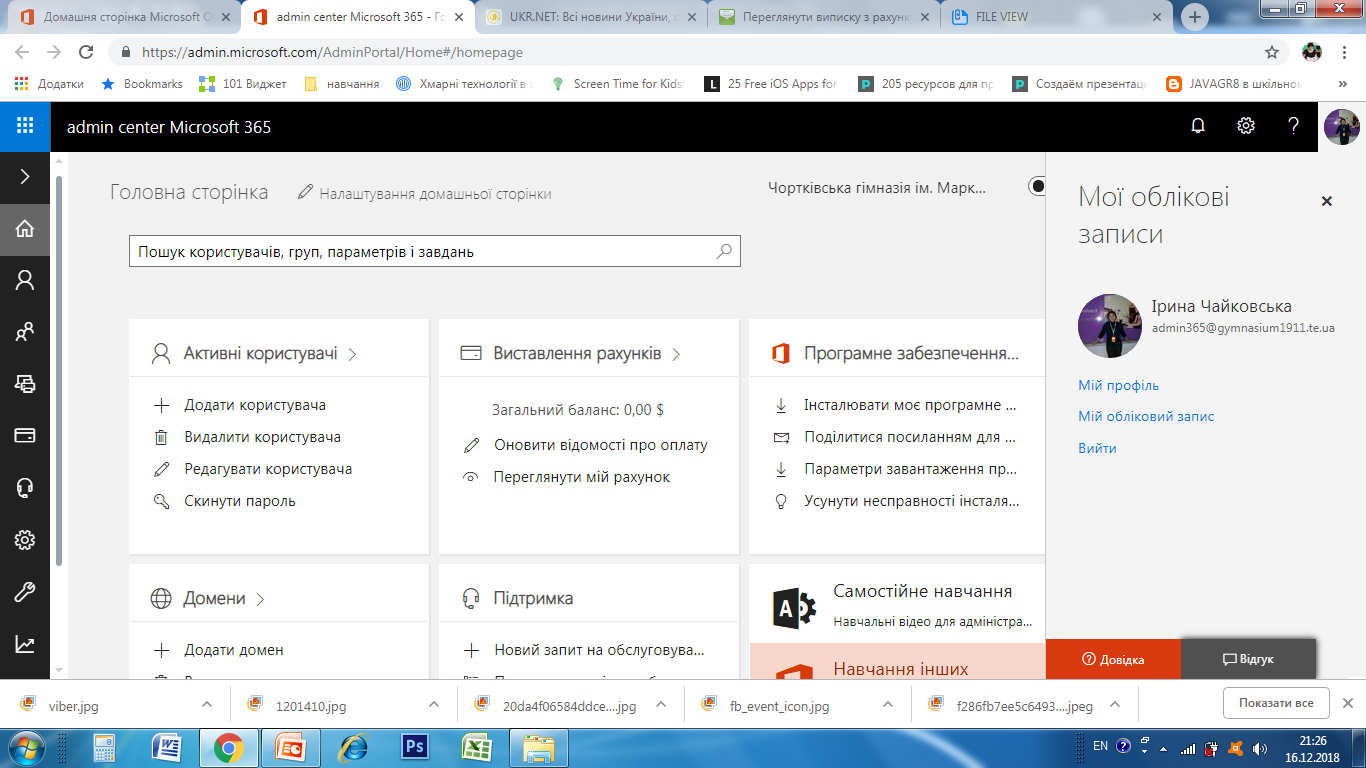 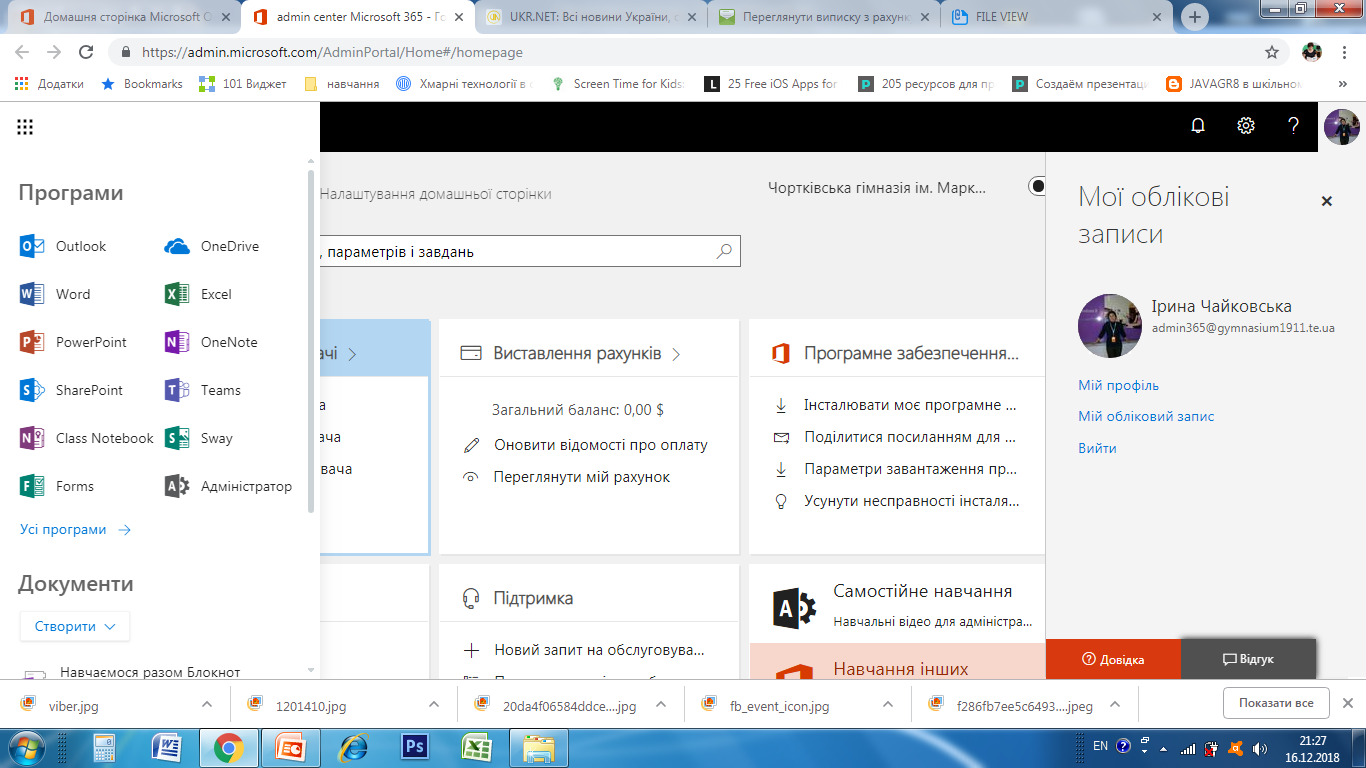 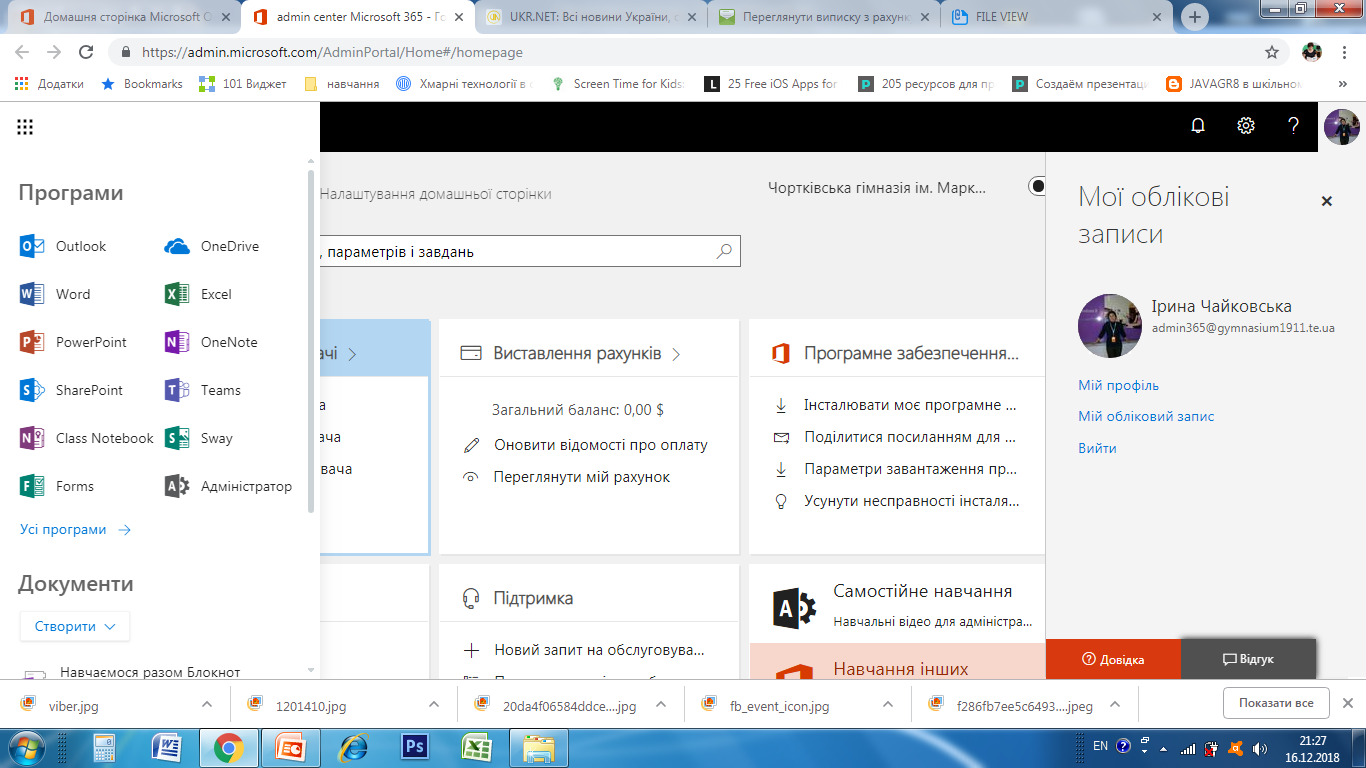 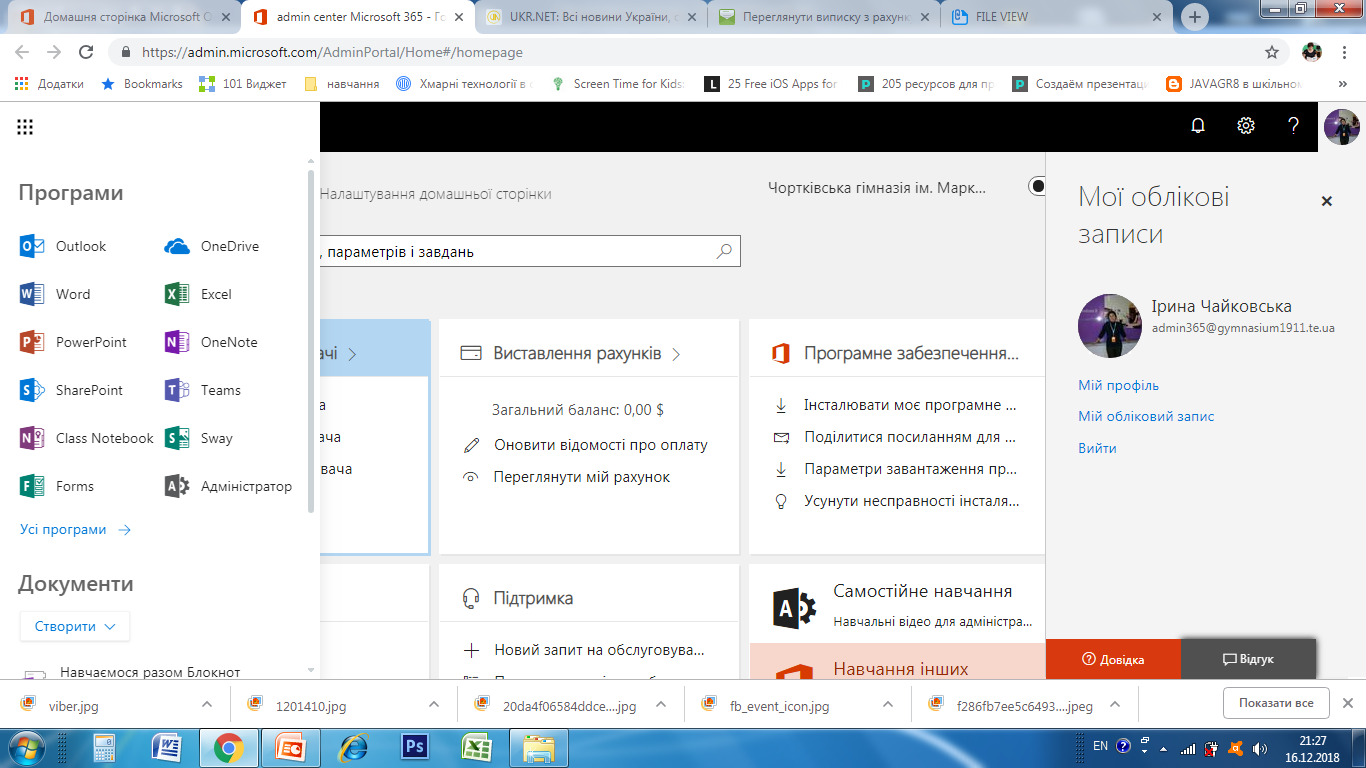 Чайковська Ірина Яківна, заступник директора з методичної роботи